Anti-Racism Response: Racial Slurs & Hierarchies of Power PART 2
Anti-Racism Unit 
Office of Equity, Diversity, Inclusion, and Anti-Racism
February 2024
Institutional Response to the N-Word
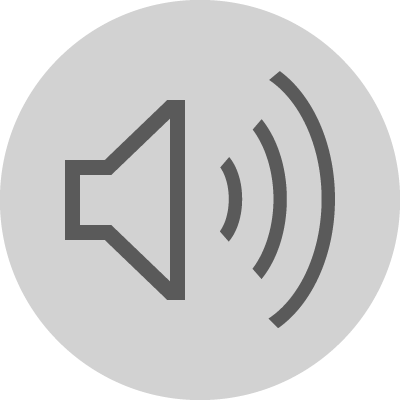 Over the last decade and while anti-racism in sports is happening, Black communities have simultaneously been making moves to reclaim the N-word.  
Not all Black communities are the same and use the N-word as a reclaimed form of power.  
The use of the term in mainstream music by Black artists
Many non-Black community members talk about the double standard associated with using the N-word. This perspective has way less to do with the N-word and everything to do with power and ownership.
[Speaker Notes: As a direct response to racism in sport, governing associations have created zero tolerance policies to ensure respect of all players and with the intention of "upholding team values". However, it is important to acknowledge and recognize that notably, over the last decade and while anti-racism in sports is happening, Black communities have simultaneously been making moves to reclaim the N-word. Granted, not all Black communities have the same lived experiences or perspectives on this term or utilize the N-word as a reclaimed form of power, some have, which can be seen in the mainstream music of Black artists. 

As a result, many folks - namely, non-Black community members - talk about the double standard associated with using the N-word, often stating that "non-black people can't use the N-word, so why can you use it as a Black person?" This perspective has way less o do with the N-word, and everything to do with the power and ownership white people and the ideology of white supremacy consistently aim's to have over Black terms, success, and individuals.]
N-Word History
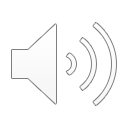 White people created this word during enslavement in the 17th century, and it was tied to the idea that Black people were property.  
Language holds power. 
These concepts of power and ownership never went away and are very much ongoing. 
These power dynamics are also present in how institutions operate. 
The creation of the N-word and its maintenance within society has been enabled through white supremacy.
White Supremacy: political, economic, and cultural system in which white folx overwhelmingly control power and material resources; conscious and unconscious ideas of white superiority and entitlement are widespread; and relations of white dominance and non-white subordination are re-enacted across a broad array of institutions and social settings
[Speaker Notes: When considering the use of the N-Word, it is also important to have some historical context. So, I am going to be speaking a little bit about the history of the N-word

White people created this word during enslavement in the 17th century, and it was tied to the idea that Black people were not human beings, but rather, financial property that was to be owned by white people. 

We must acknowledge that language holds power. White people had the power to create this language, while they simultaneously had the power to enslave Black people
The N-word was used for white people to accumulate wealth through the exploitation of Black people.
And they continue to hold this power within current day society.

These concepts of power and ownership never went away and are very much ongoing. This is evident in the fact that white people created the N-word as a tool of oppression, and they now hold the power to regulate who gets to say the word and in what spaces. 

These power dynamics are also present in how institutions such as athletics, the media, education, and beyond operate. Oftentimes, within these institutions, white folx govern Black bodies through regulating not only their language, but how they dress, what their hair looks like, and generally how they exist in these spaces. 

Bringing this all together, the creation of the N-word and its maintenance within society has been enabled through white supremacy. 
White supremacy exists not only in terms of white people individually acting discriminatory, but systems and structures that are created by and prioritize the superiority of white people while actively disadvantaging Racialized people.]
Moving Forward
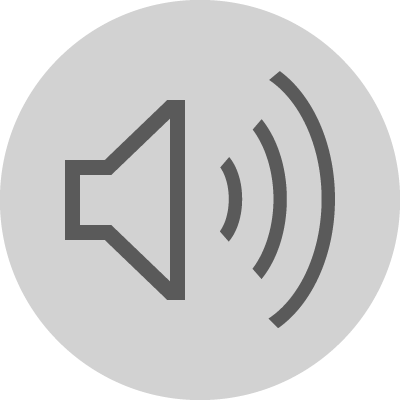 Unpacking the history of the word and the impact helps us to understand the power of language.
[Speaker Notes: You may ask yourself – in this instance, why is talking about history important? Well, unpacking the history of the N-word and the impact that it inflicted helps us to understand the power of language. Systems of oppression that enabled the creation of the N-word did not end but shifted to different realms. Unpacking this history allows us to see how the creation of racial slurs is deliberate. Language holds the power to oppress, justifying the dehumanization of racialized people. Everything is interconnected.]
Moving Forward
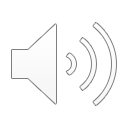 Recognizing your positionality, intersectionality and lived experience, and how that impacts relationships and interactions
Acknowledging the lived experiences of others
How might this term impact others differently?
Acknowledging normalization and  whiteness
There is never an applicable context, situation, or interaction where white individuals should be using the N-word or racial slurs
[Speaker Notes: Moving forward, it is also important to recognize your positionality, intersectionality, and lived experience, and how that impacts your presence within different spaces and institutions.

As we touched on previously, it is important to understand that the N-word has not been reclaimed by all Black communities due to differences of lived experiences all individuals have. As such, the N-word could have different contexts and meanings to different individuals based on their experiences and relationships. Thus, it is important that we are being aware of the spaces we are in and the individuals we are interacting with, in order to recognize the many potential meanings or impacts that could come with using the N-word, in addition to it's reclaimed meaning. 

Additionally, knowing the history of the N-word and it's oppressive utilization by white people in the past, it is important that white individuals recognize and understand that that there is never an applicable or acceptable context, situation, or interaction where we should be using the N-word or other racial slurs that also have oppressive histories and origins. Society normalizes the use of racial slurs in media, music, art, and other mediums. Recognize your positionality as a white student, staff, or faculty member and know that though reclaimed, the N-word was used by white people to further oppress others on the basis that their skin colour made them "less than". Recognize the context, the history, and the reclamation of the term, and don't co-opt things due to normalcy and media.]
Moving Forward
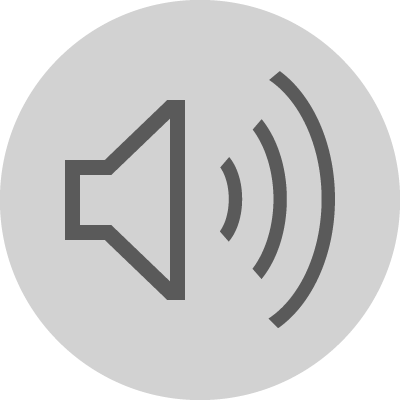 As a group how can you disrupt racism? 
Having conversation and tangible actions that centre on doing no further harm. Having equity deserving, racialized athletes have closed door space to engage in these conversations without non-racialized people.  
Where can you go to disclose a concern of racism
The newly formed ARU under the office of EDI- Dr. Taylor has supports for racialized people experiencing racism on campus. Come to us and let us be of support.
[Speaker Notes: How can racism be disrupted as a group? 
Having conversations like these, and taking tangible actions that center on doing no further harm are important. Also, consider having equity-deserving, racialized athletes have closed door spaces to engage in these conversations without non-racialized people.  

If you are wondering where you can go to disclose a concern of racism, the newly formed Anti-Racism under the office of Equity, Diversity, and Inclusion lead by Dr. Taylor has supports for racialized people experiencing racism on campus. Come to us and let us be of support.]
Moving Forward: Reflection
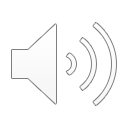 The importance of education, the future of sport, and confronting oppression.
[Speaker Notes: In culmination with historical and current-day context, we can see how Black bodies have been and continue to be grouped, stereotyped, and regulated. We can see why it is inappropriate for white people to regulate how Black people use the N-word, given the histories of power and language. Moving forward, we must consider how we can critically engage with institutions, so Black, Indigenous and racialized bodies are reflected in leadership. Additionally, we need to think about how white staff, students and faculty can educate themselves on the context and reclaiming of terms such as the n-word, and the lives and lived experiences of their Black, Indigenous and racialized peers, colleagues, and classmates. Education dictates reaction, and reaction can often have instrumental impacts on individuals and their relationships. How we choose to move forward will determine how the future looks in the lives of generations to come. It is time to think and confront systems of oppression in ways that are not performative.]
Check Out This Series! Colin In Black & White (Teaser)
If you are looking for additional information following engaging with this presentation, specifically our example of sports, we would suggest checking out "Colin In Black & White" on Netflix. 
This series touches on Quarterback Colin Kaepernick's start in sports, and the systemic barriers and racism he experienced while engaging in sport.
Video: https://www.youtube.com/watch?v=yqJFWS81Mf4&ab_channel=Netflix
Office of Equity, Diversity, Inclusion, and Anti-Racism
For more information and support on Anti-Racism contact:
equity@uwaterloo.ca